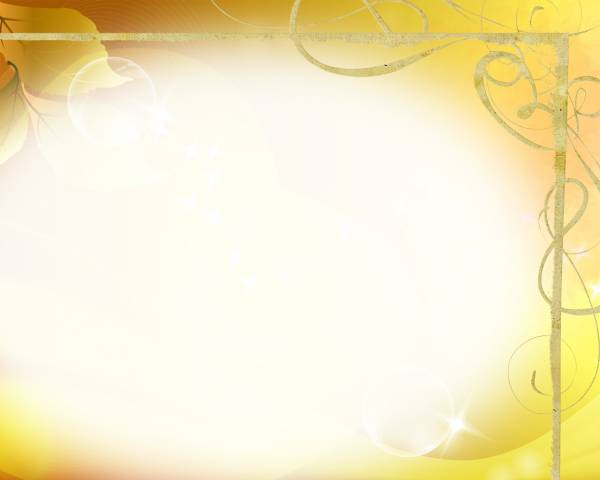 Принципы построения и особенности планирования воспитательно-образовательного процесса с учетом ФГОС                    Методисты комплекса ГБОУ Лицей №1524                                                   Иванова Ирина Владимировна                                                   Поспелова Анна Витальевна
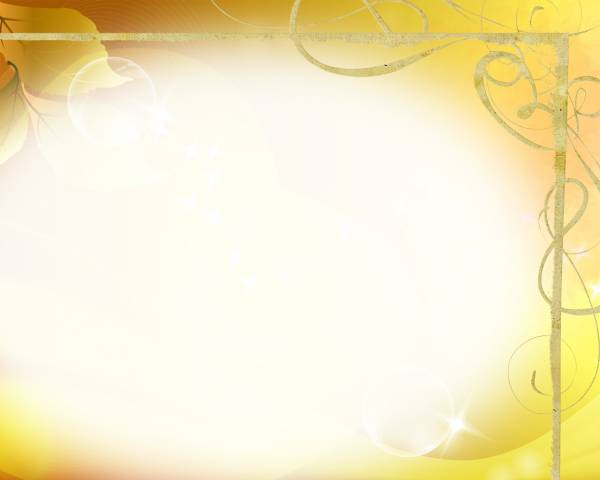 Федеральный Государственный Образовательный Стандарт дошкольного образования. Основные понятия и структура ФГОС
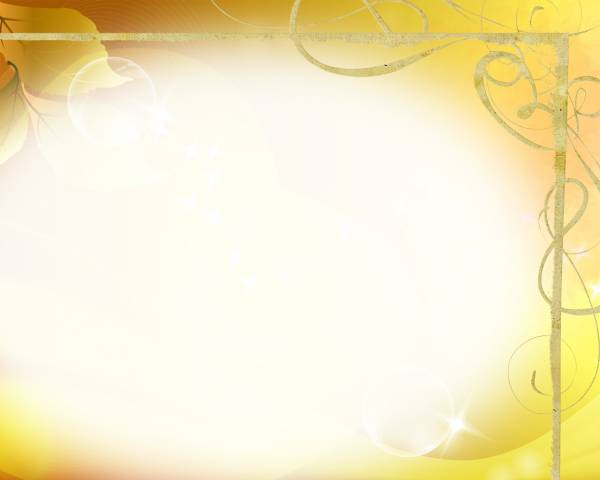 Изменения в законодательстве РФ, касающиеся деятельности ДОУ
01.09.2013 вступил в силу Федеральный  закон №273 -ФЗ 
 «Об образовании в Российской Федерации»
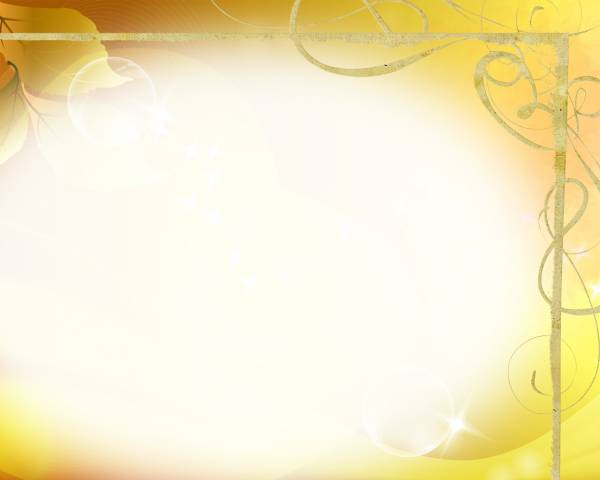 Причины введения ФГОС
Реализация государственной политики в сфере образования, на право граждан Российской Федерации на получение качественного дошкольного образования
Сохранение уникальности и самоценности дошкольного детства, как важного этапа в общем развитии человека.
Обеспечение преемственности между дошкольным и начальным общим образованием.
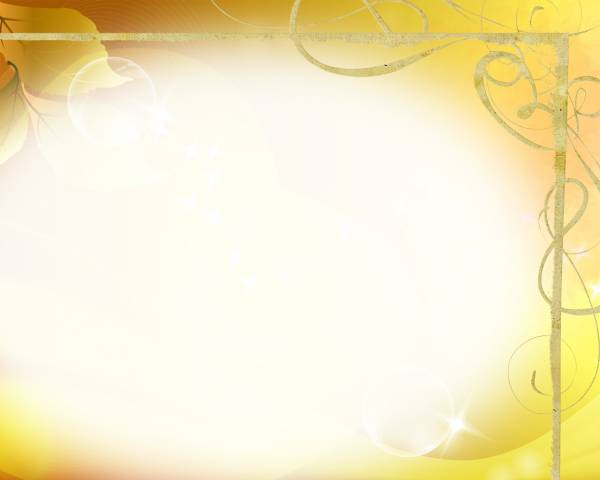 Цели ФГОС
повышение социального статуса дошкольного образования

обеспечение государством равенства возможностей для каждого ребёнка в получении качественного дошкольного образования;

обеспечение государственных гарантий уровня и качества образования на основе единства обязательных требований к условиям реализации основных образовательных программ, их структуре и результатам их освоения;

сохранение единства образовательного пространства Российской Федерации относительно уровня дошкольного образования.
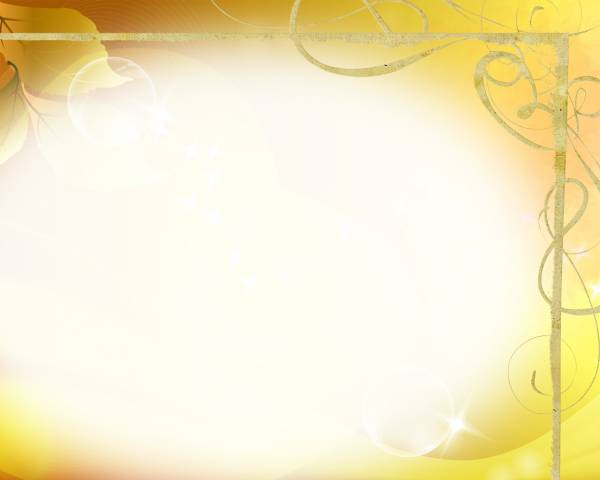 Задачи ФГОС
охраны и укрепления физического и психического здоровья детей;
обеспечения равных возможностей полноценного развития каждого ребёнка в период дошкольного детства;
обеспечение преемственности основных образовательных программ дошкольного и начального общего образования;
создания благоприятных условий развития детей;
объединения обучения и воспитания в целостный образовательный процесс;
формирования общей культуры личности детей, развития их социальных, нравственных, эстетических, интеллектуальных, физических качеств, инициативности, самостоятельности и ответственности ребёнка, формирования предпосылок учебной деятельности; 
обеспечения вариативности и разнообразия содержания образовательных программ и организационных форм уровня дошкольного образования; 
формирования социокультурной среды, соответствующей возрастным, индивидуальным, психологическим  и физиологическим особенностям детей;
обеспечения психолого-педагогической поддержки семьи и повышения компетентности родителей (законных представителей) 
определения направлений для систематического взаимодействия физических и юридических лиц, а также взаимодействия педагогических и общественных объединений.
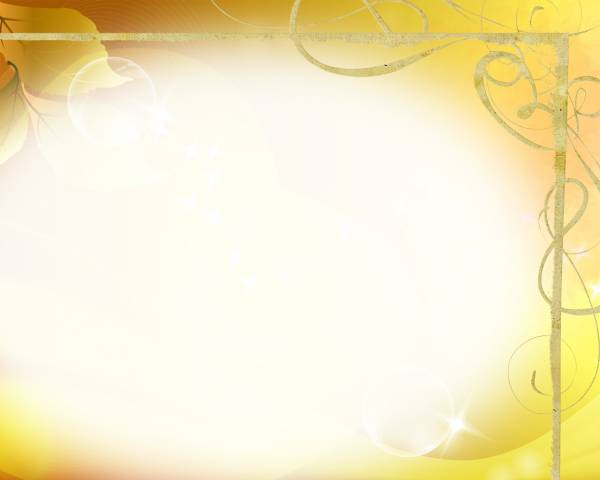 ФГОС  основан на принципах дошкольного образования
полноценное проживание ребенком всех этапов детства  
 построение образовательной деятельности на основе индивидуальных особенностей каждого ребенка 
 содействие и сотрудничество детей и взрослых,  
 поддержка инициативы детей в различных видах деятельности;
 сотрудничество с семьей;
приобщение детей к социокультурным нормам, традициям семьи, общества и государства; 
 формирование познавательных интересов и познавательных действий ребенка в различных видах деятельности;
 возрастная адекватность дошкольного образования
 учет этнокультурной ситуации развития детей.
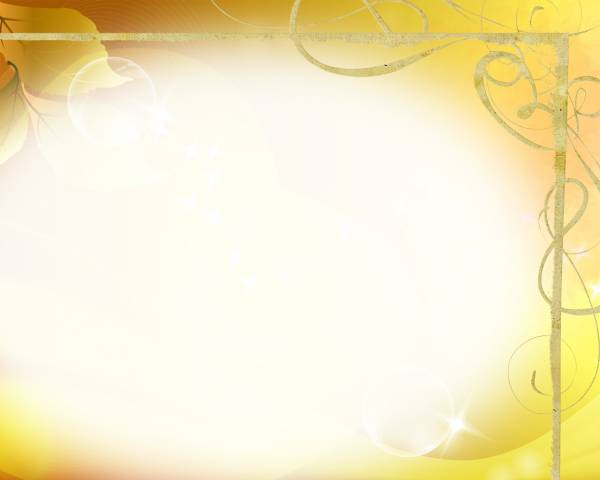 Образовательные области по ФГОС
Социально – коммуникативное развитие
Познавательное развитие
Речевое развитие
Художественно-эстетическое развитие
Физическое развитие
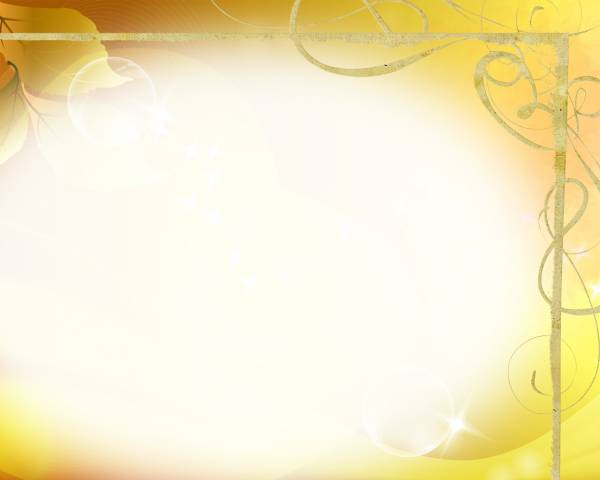 Образовательная область «Социально – коммуникативное развитие»
Социализация, развитие общения, нравственное воспитание. 
Ребенок в семье и сообществе. 
Самообслуживание, самостоятельность, трудовое воспитание. 
Формирование основ безопасности.
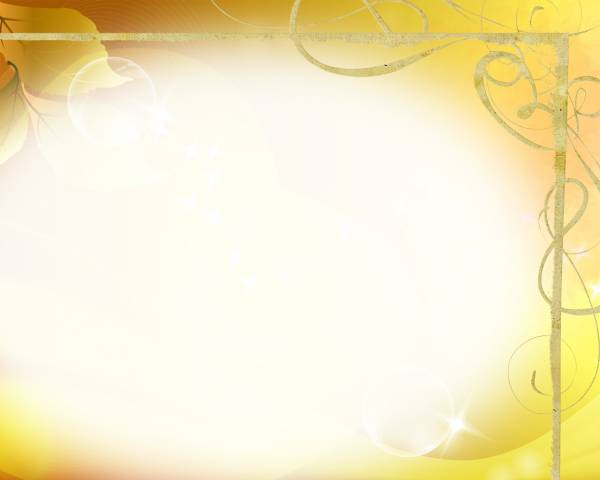 Образовательная область «Познавательное развитие»
Формирование элементарных математических представлений. 
Развитие познавательно-исследовательской деятельности. 
Ознакомление с предметным окружением. 
Ознакомление с социальным миром. 
Ознакомление с миром природы.
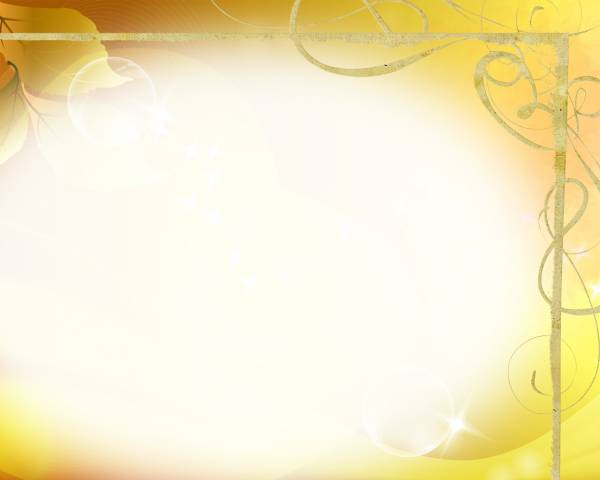 Образовательная область «Речевое развитие»
Развитие речи
Художественная литература
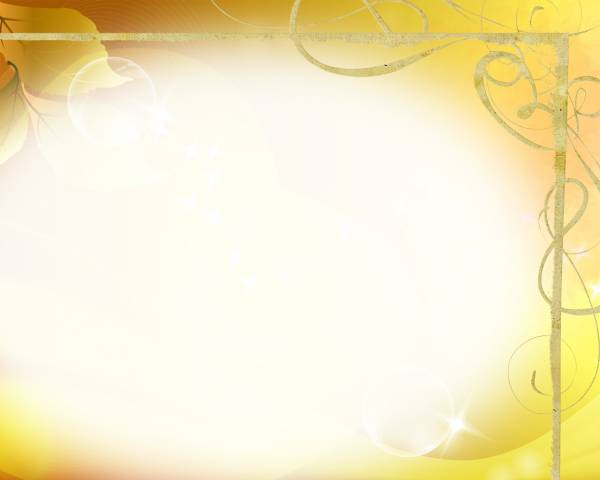 Образовательная область «Художественно-эстетическое развитие»
Приобщение к искусству. 
Изобразительная деятельность.
 Конструктивно-модельная деятельность. 
Музыкальная деятельность
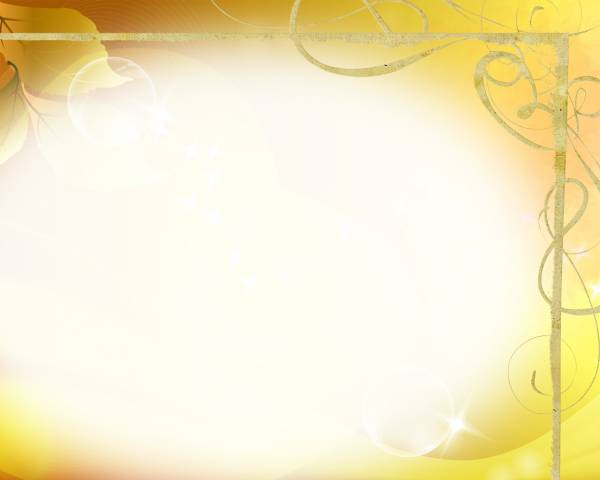 Образовательная область «Физическое развитие»
Формирование начальных представлений о здоровом образе жизни. 
Физическая культура.
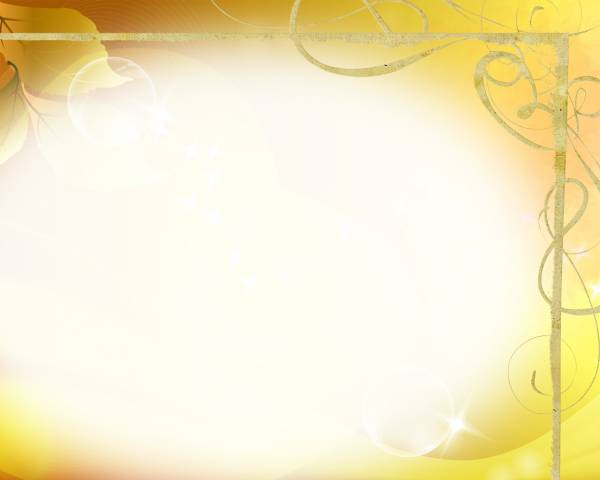 Планирование воспитательно-образовательного процесса в группах ДОУ
Перспективное планирование

Содержание планируется по разделам образовательных областей
Календарное -тематическое планирование

Содержание планируется по видам детской деятельности исходя из тематики, соответствующей содержанию программы 
«От рождения до школы»
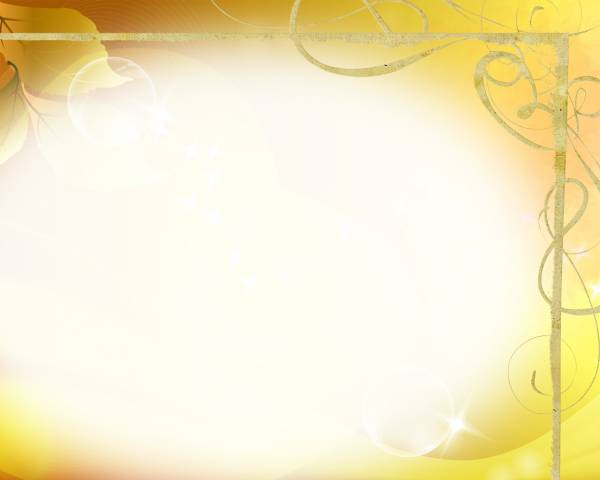 Виды детской деятельности
игровая; 
двигательная; 
коммуникативная; 
познавательно-исследовательская; 
изобразительная;
конструирование;
чтение; 
музыкальная и;
трудовая (как элемент)
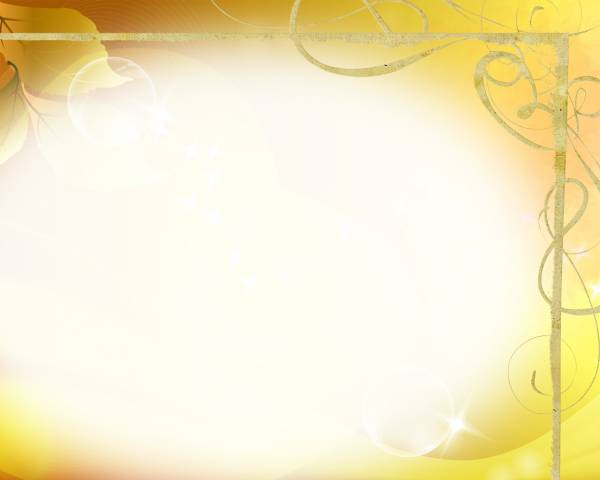 Планирование видов детской деятельности
Игровая деятельность:
Сюжетно – ролевых игр;
Игр – драматизации;
Игры – ситуации
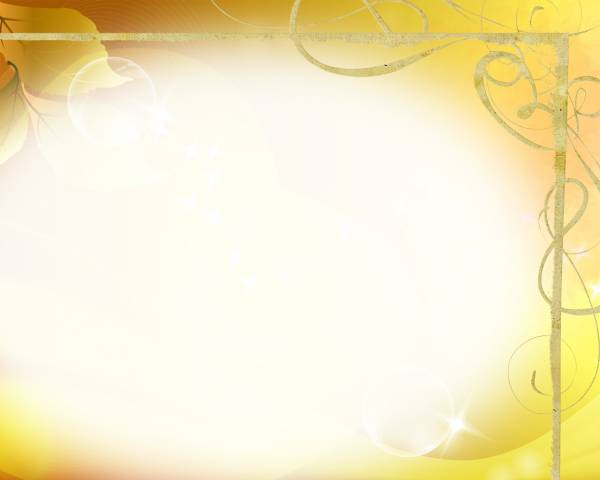 Планирование видов детской деятельности
Двигательная деятельность:
Подвижные игры;
Индивидуальная работа ;
Хороводные игры;
Спортивные развлечения;
Обучение элементам спортивным играм и упражнениям
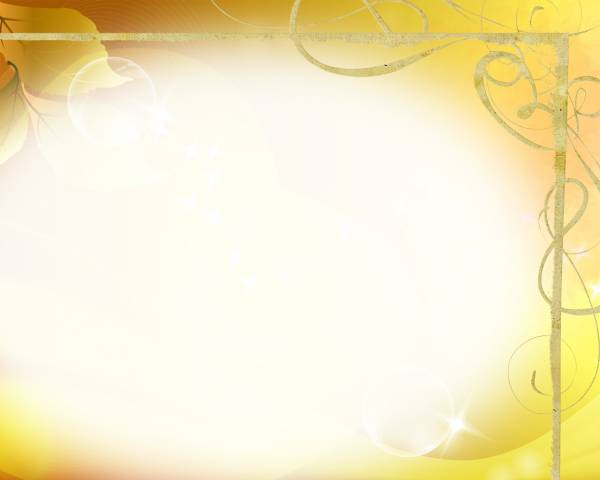 Планирование видов детской деятельности
Коммуникативная деятельность:

Дидактические игры;
Индивидуальная работа по речевому развитию;
Беседы
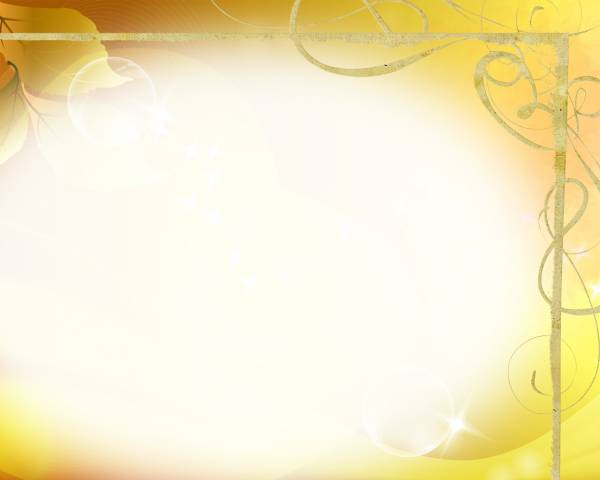 Планирование видов детской деятельности
Познавательно-исследовательская деятельность:
Рассказ-беседа;
Беседы;
Дидактические игры;
Индивидуальная работа;
Опытно-исследовательская деятельность.
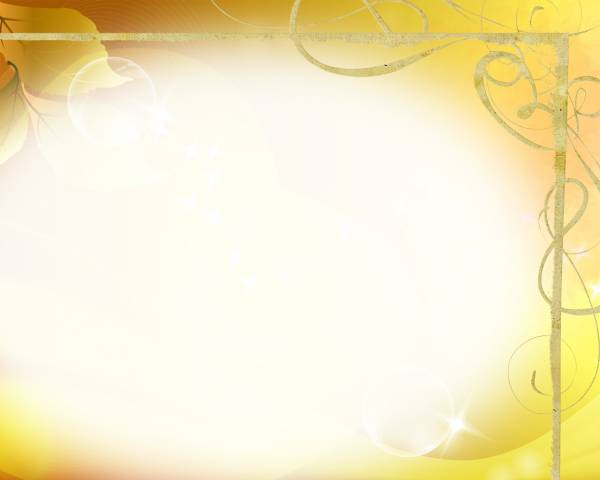 Планирование видов детской деятельности
Изобразительная деятельность:
Беседы 
Индивидуальная работа
Дидактические игры
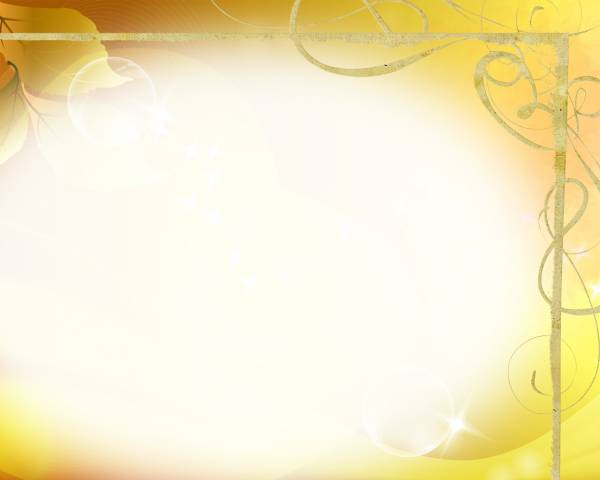 Планирование видов детской деятельности
Конструирование:

Обучение играм со строительным материалом;
Индивидуальная работа
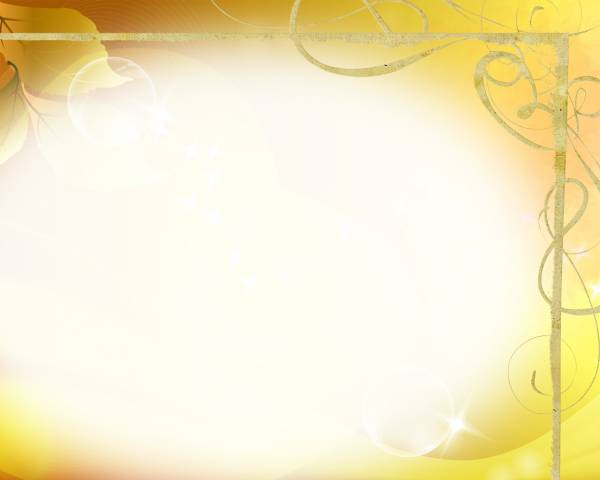 Планирование видов детской деятельности
Чтение:
Разучивание и повторение стихотворений;
Чтение произведений художественного и познавательного характера.
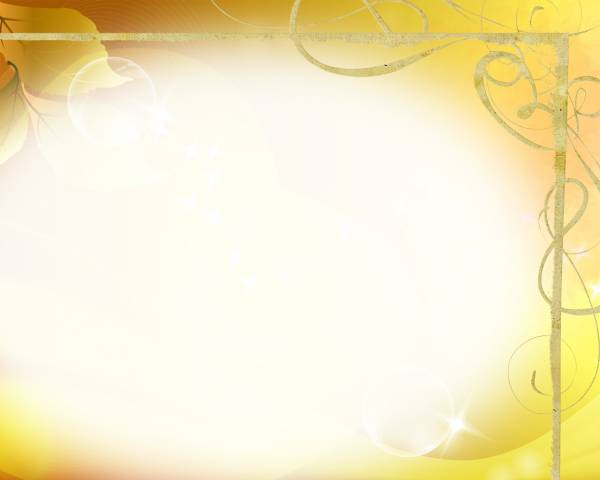 Планирование видов детской деятельности
Музыкальная деятельность:

Индивидуальная работа;
Дидактические игры;
Развлечения
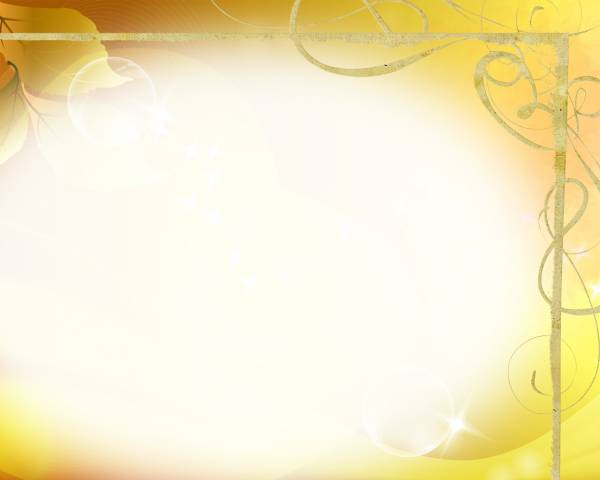 Планирование видов детской деятельности
Трудовая деятельность:

Поручения;
Коллективный труд.
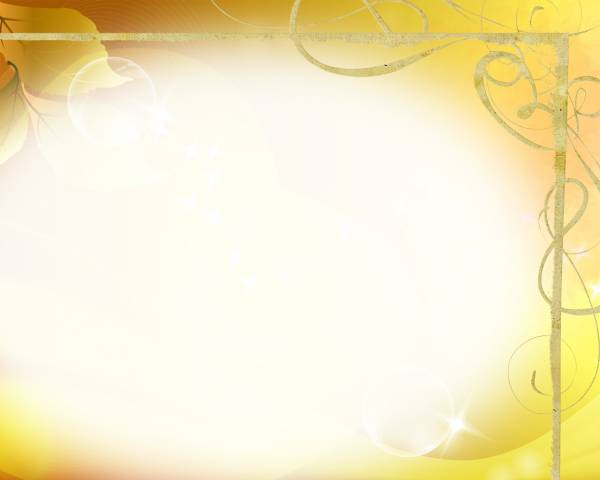 Принципы построения комплексно-тематического планирования в ДОУ
Учет требований общеобразовательной программы с ориентацией на возрастные особенности воспитанников;
Систематизация знаний воспитанников;
Интеграция образовательных областей;
Тематика планирования соответствует  сезонным изменениям и явлениям общественной жизни;
Тема охватывает всю непосредственно образовательную деятельность и виды детской деятельности
Взаимосвязь тем комплексно – тематического  планирования
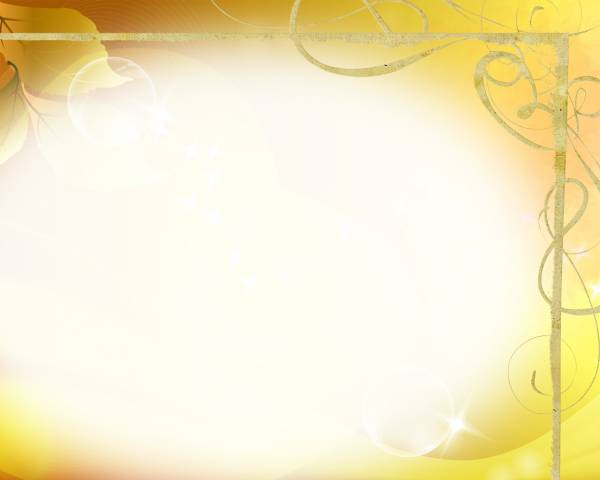 Педагоги не могут успешно кого-то учить,если в это же время усердно не учатся сами.                                        Али Апшерон
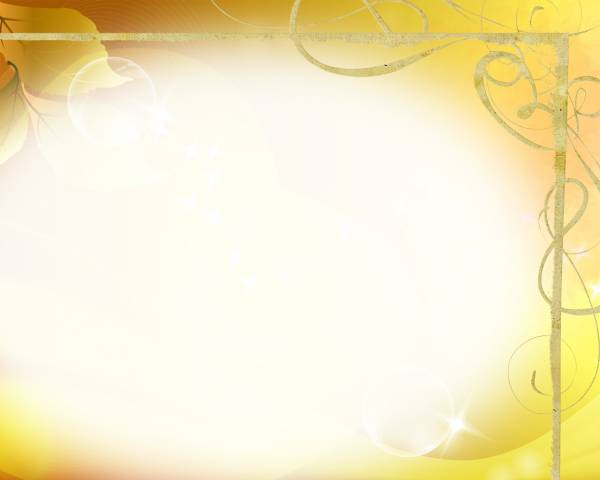 Благодарим 
за 
внимание!